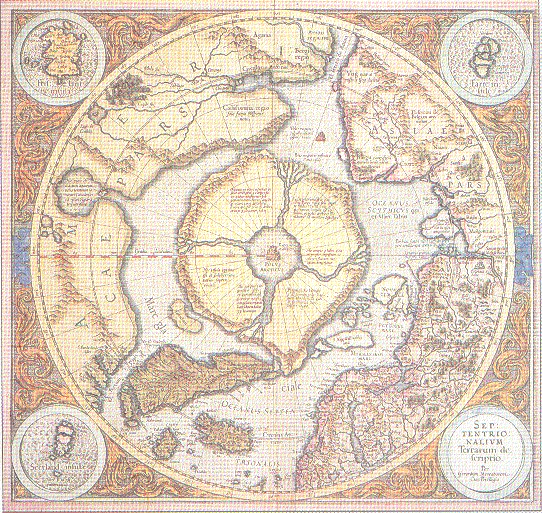 ХРОНИКИ ГИПЕРБОРЕИ
МАОУ СОШ № 136
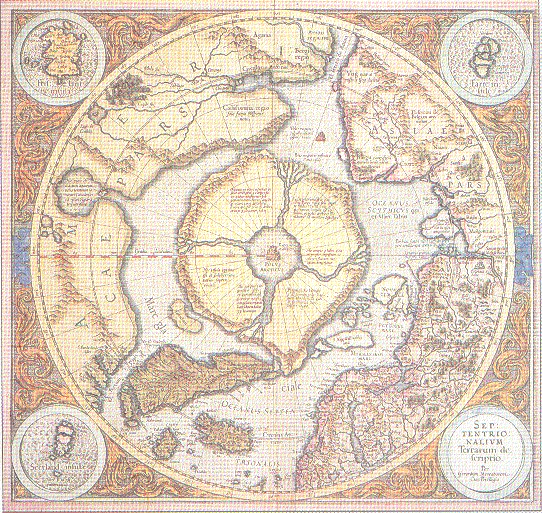 ОТКРЫТИЕ ГИПЕРБОРЕИ
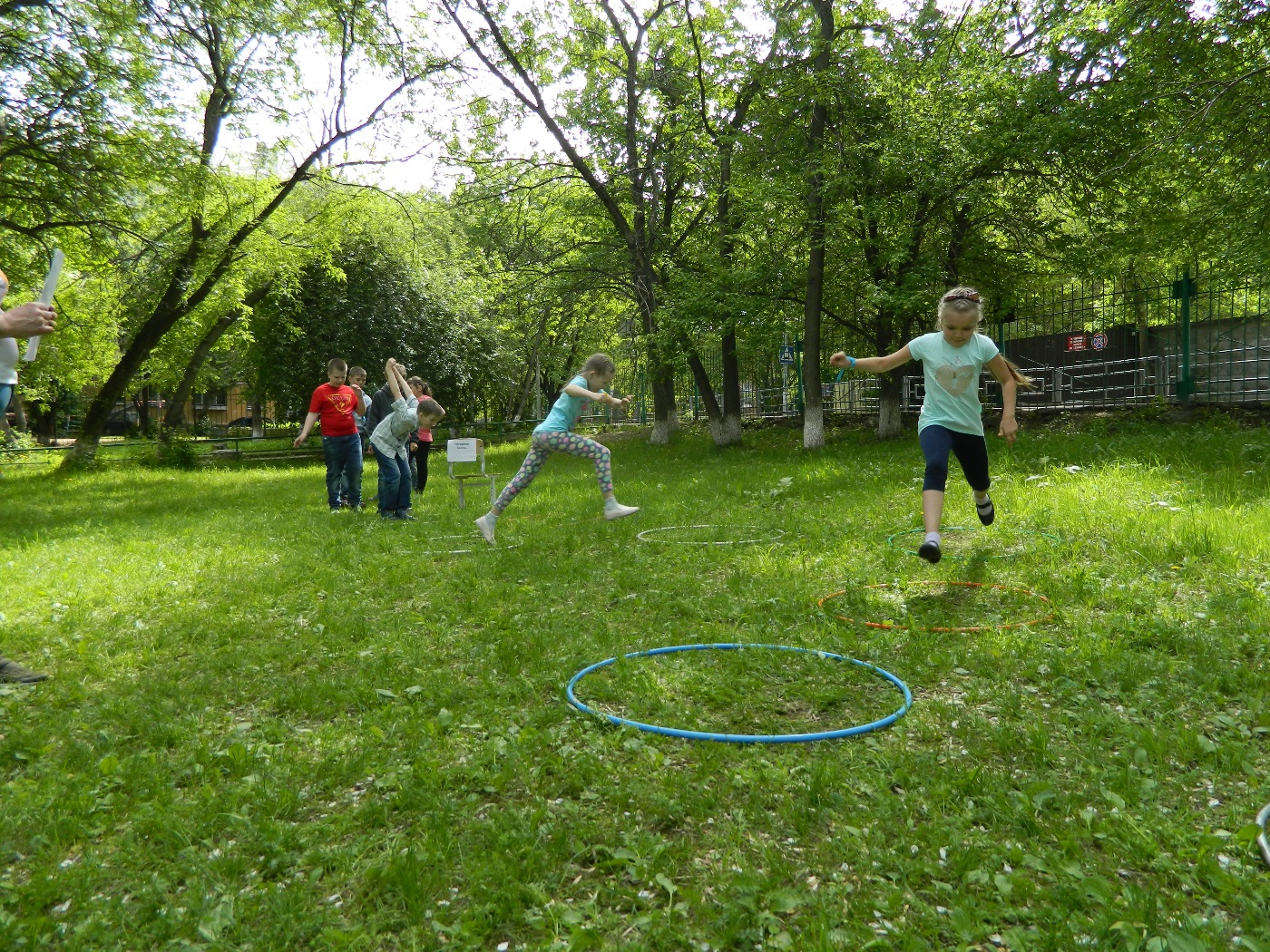 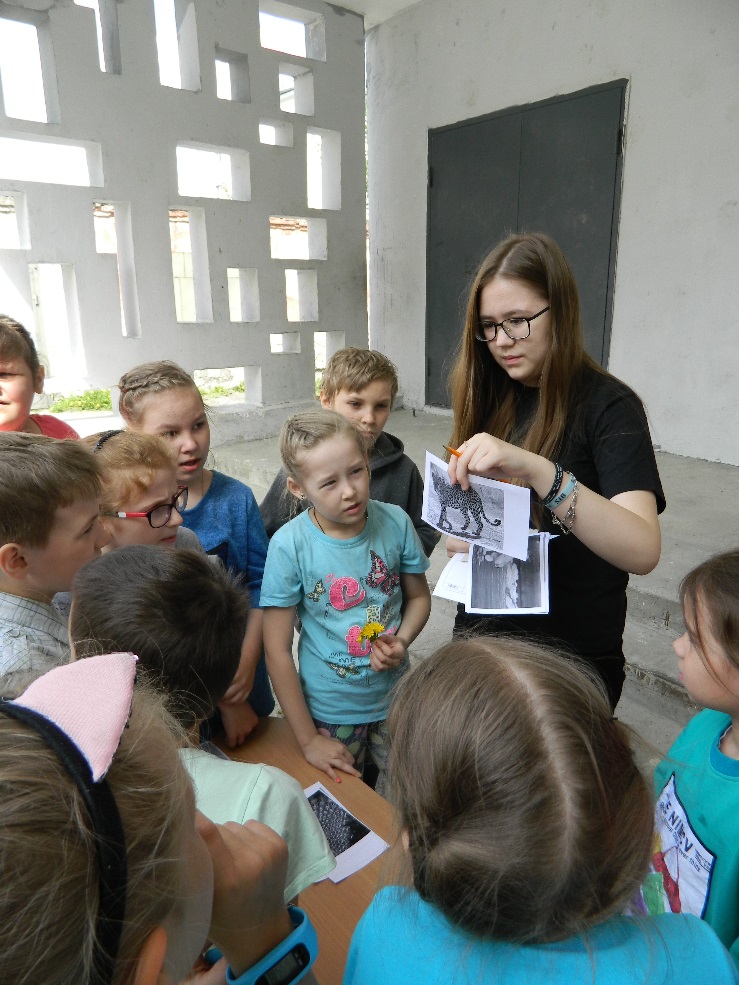 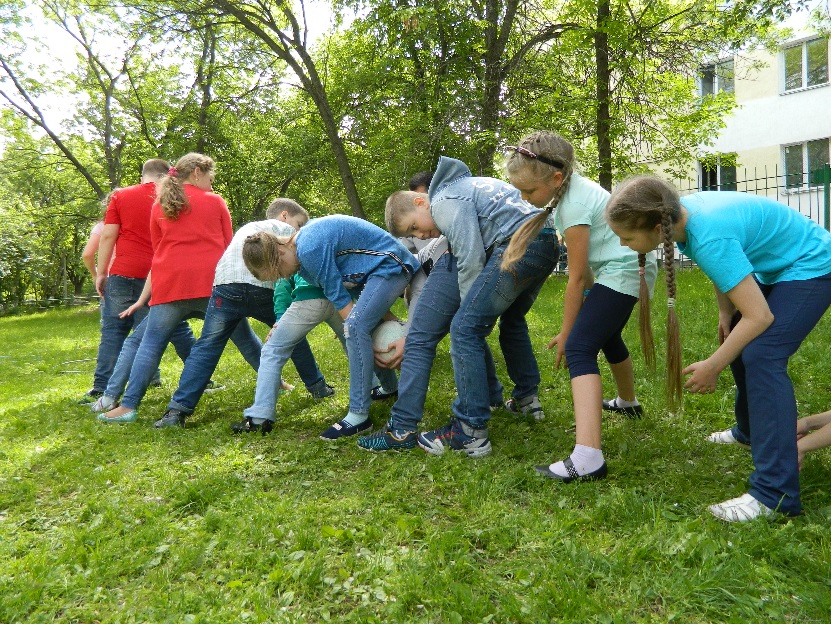 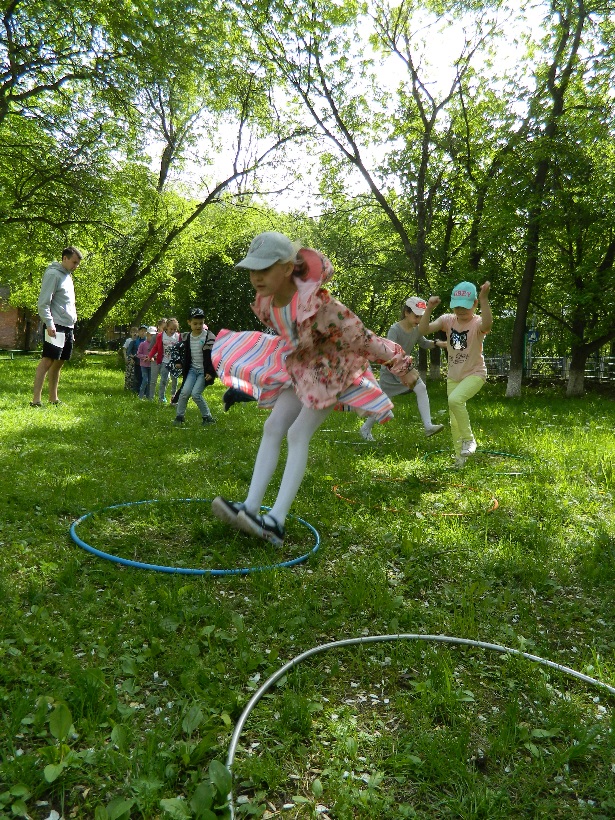 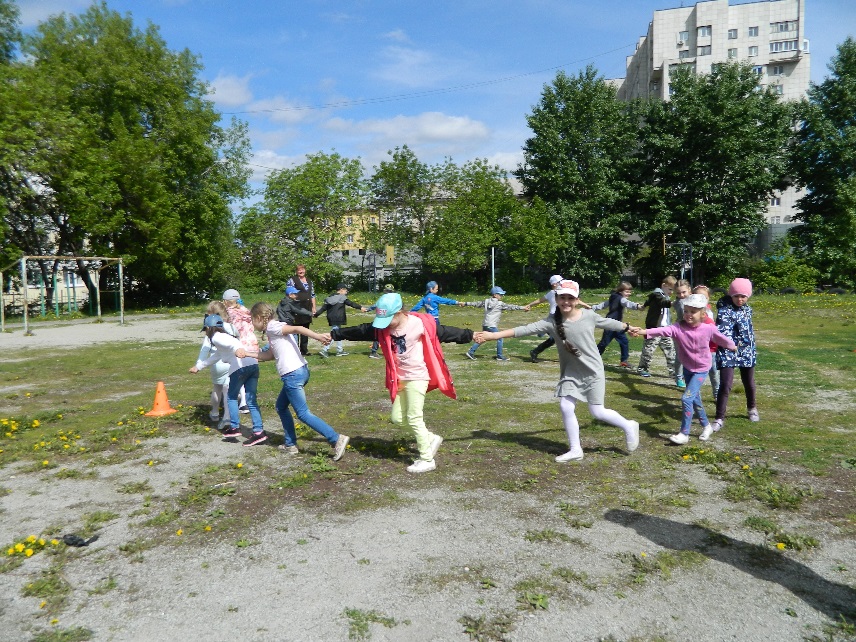 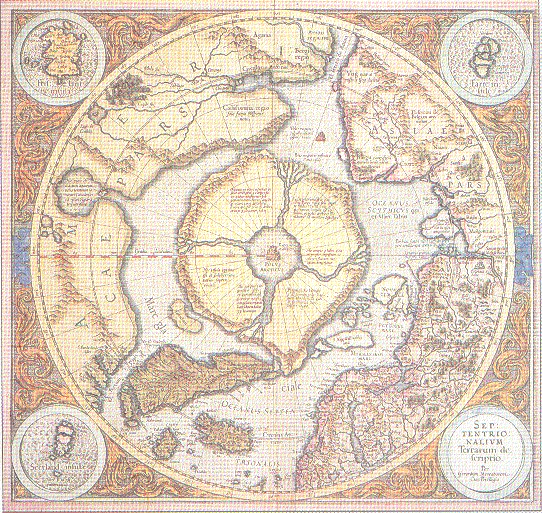 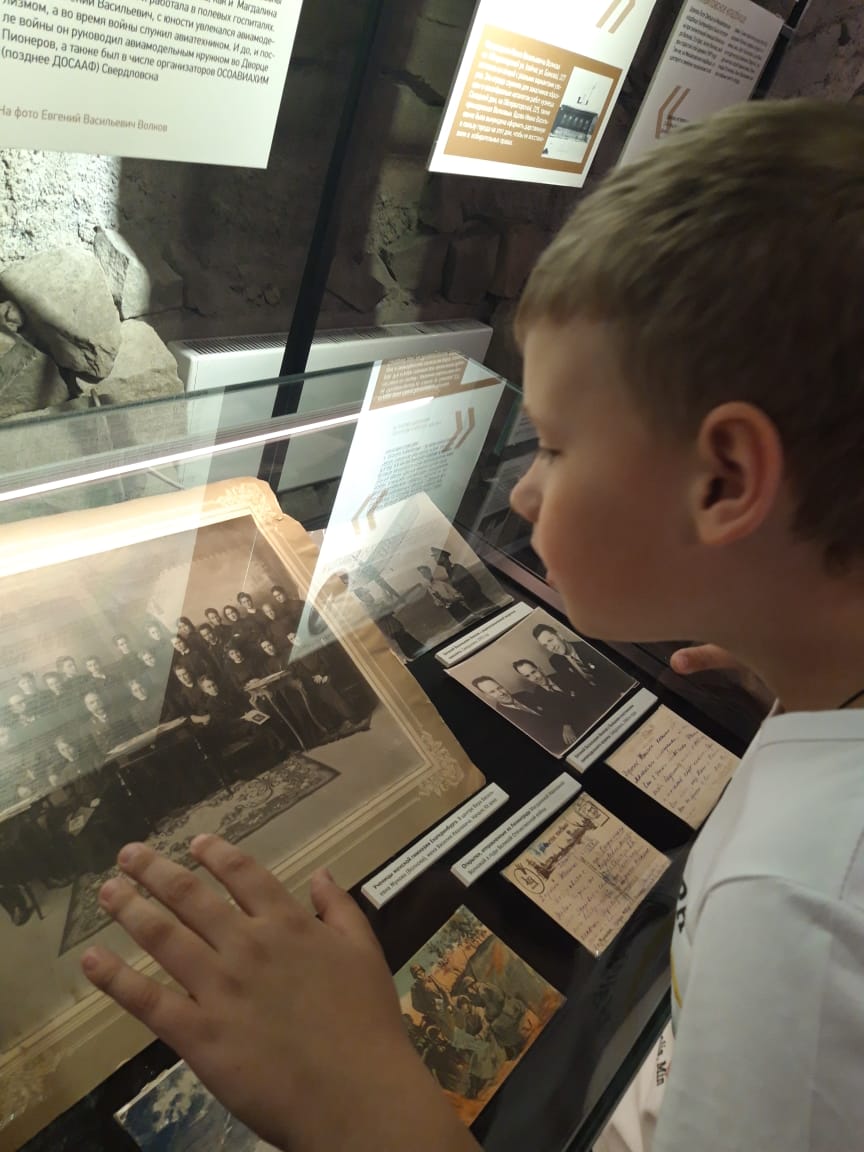 БУДНИ ГИПЕРБОРЕИ
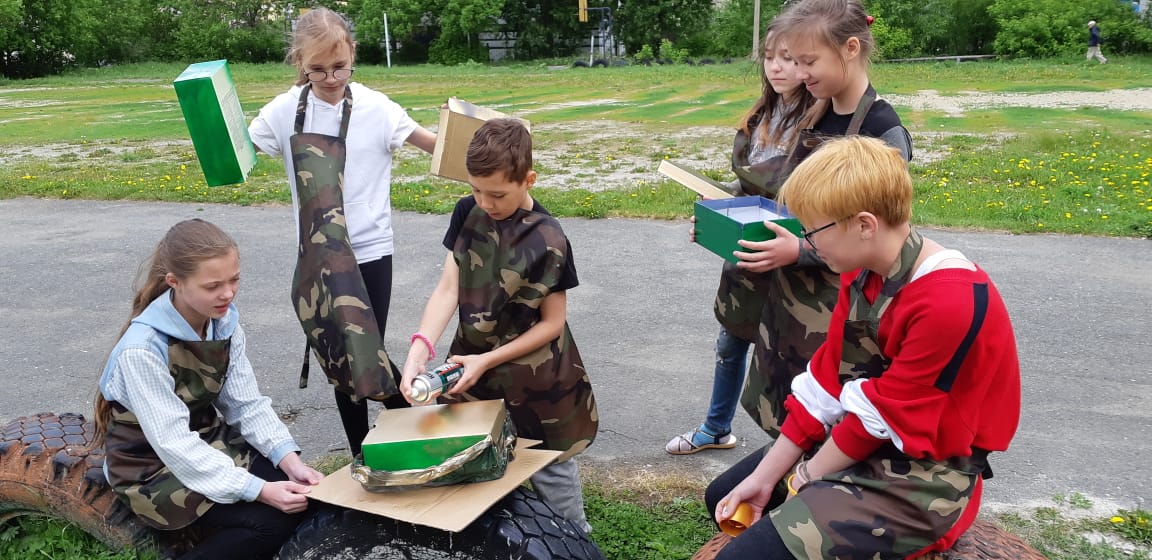 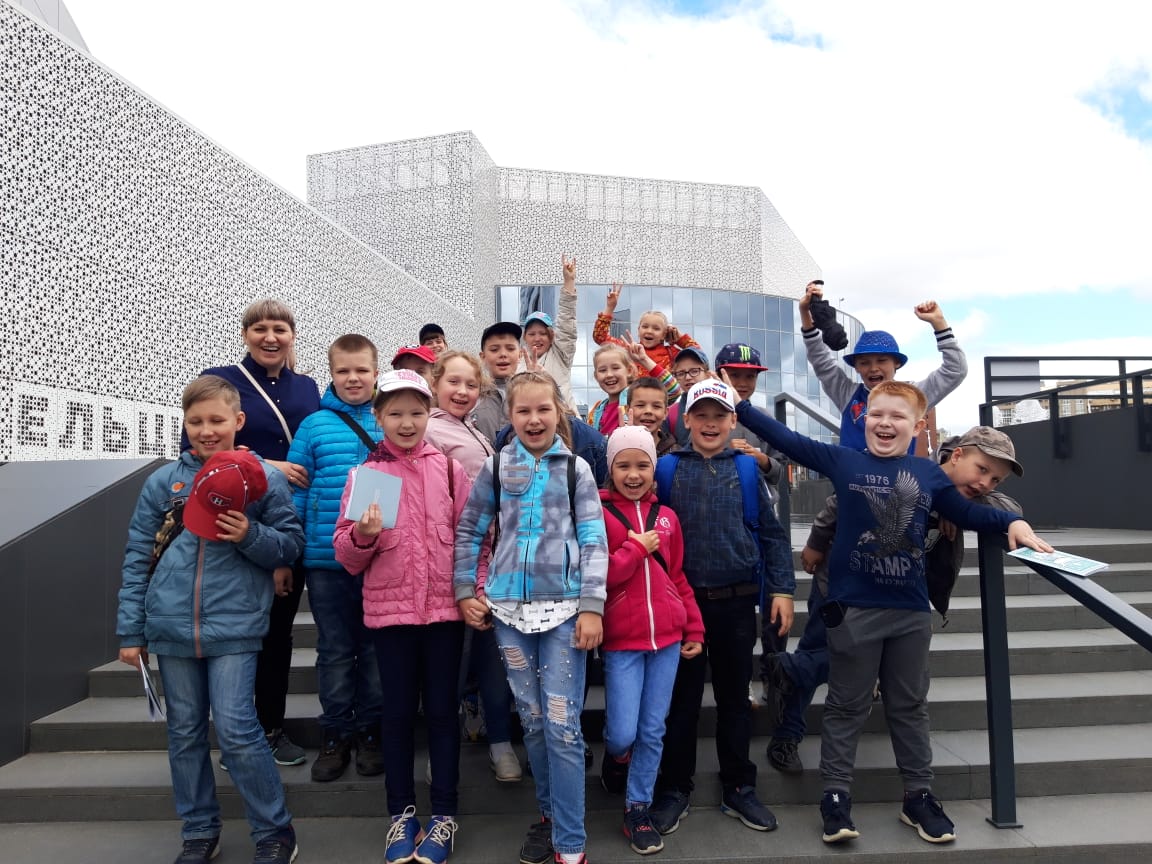 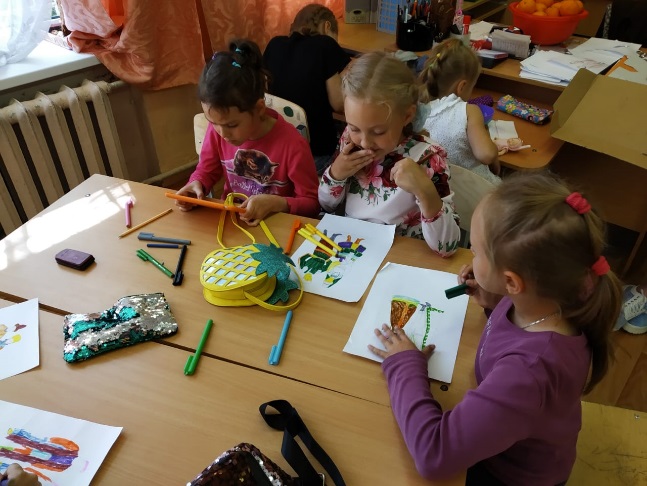 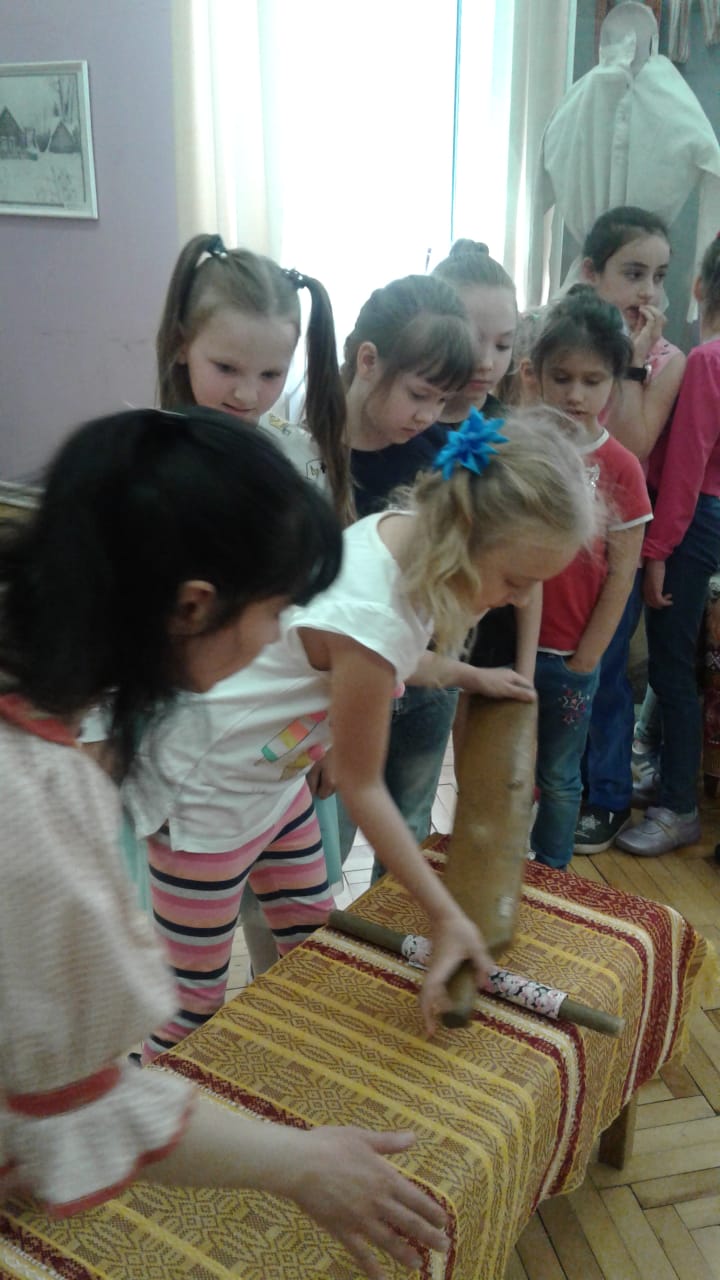 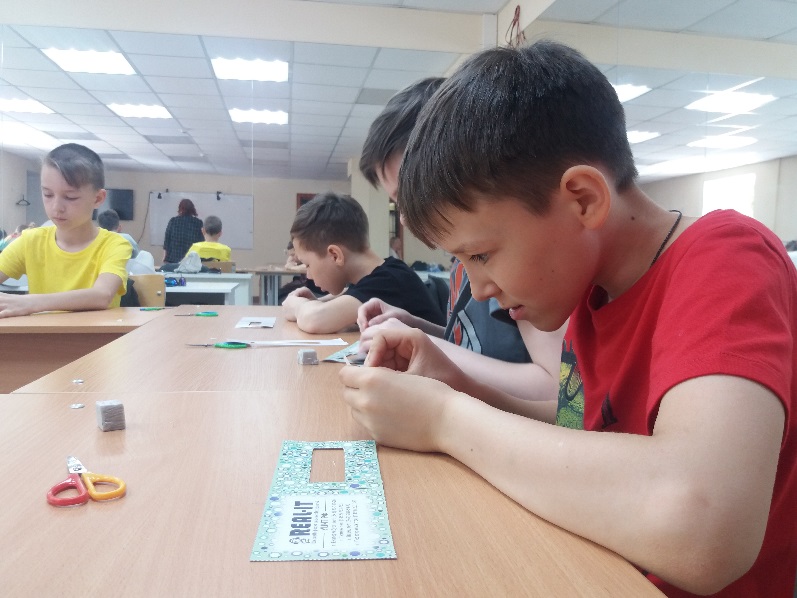 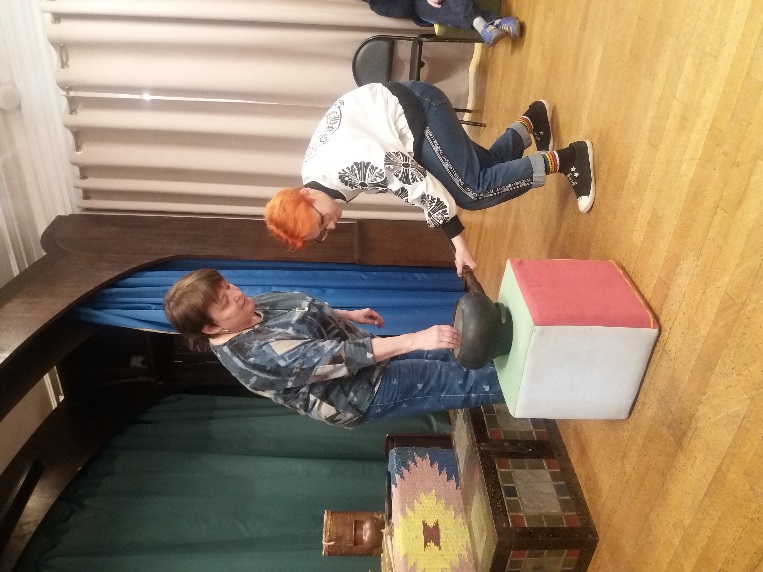 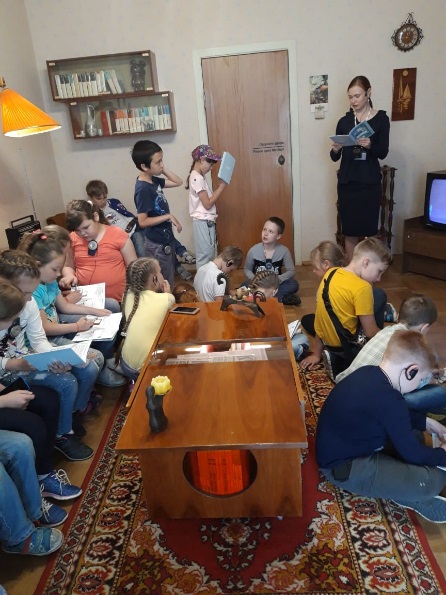 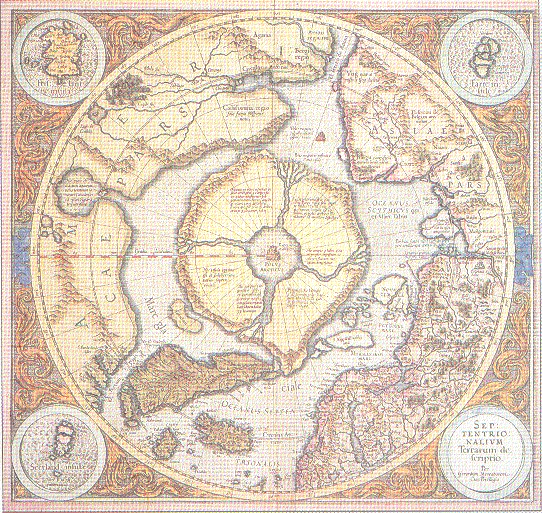 ВЕЛИКАЯ УРАЛЬСКАЯ ЯРМАРКА
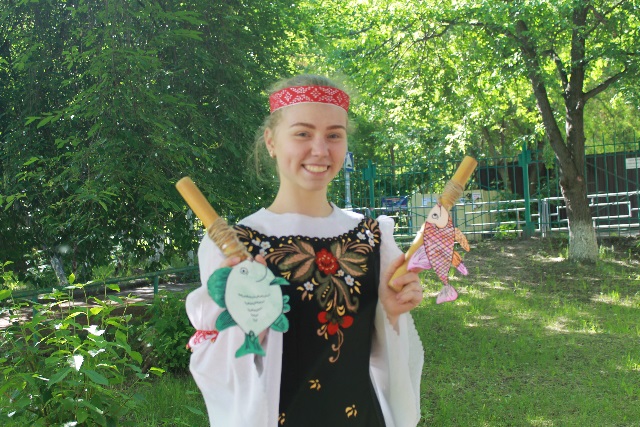 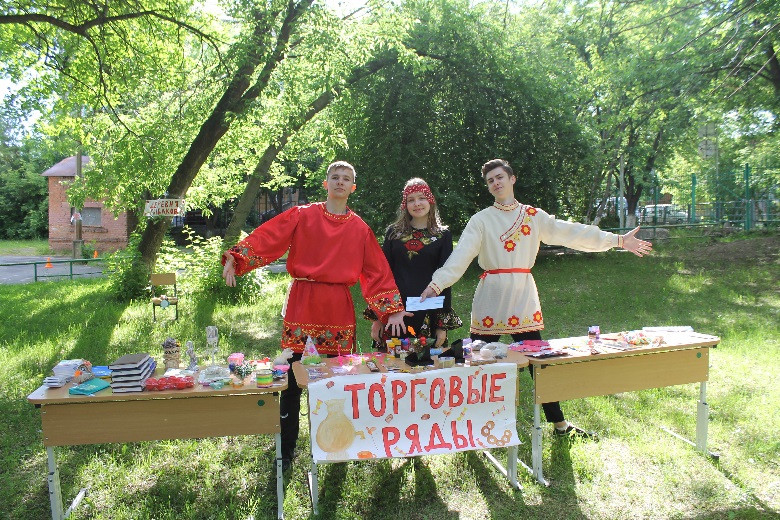 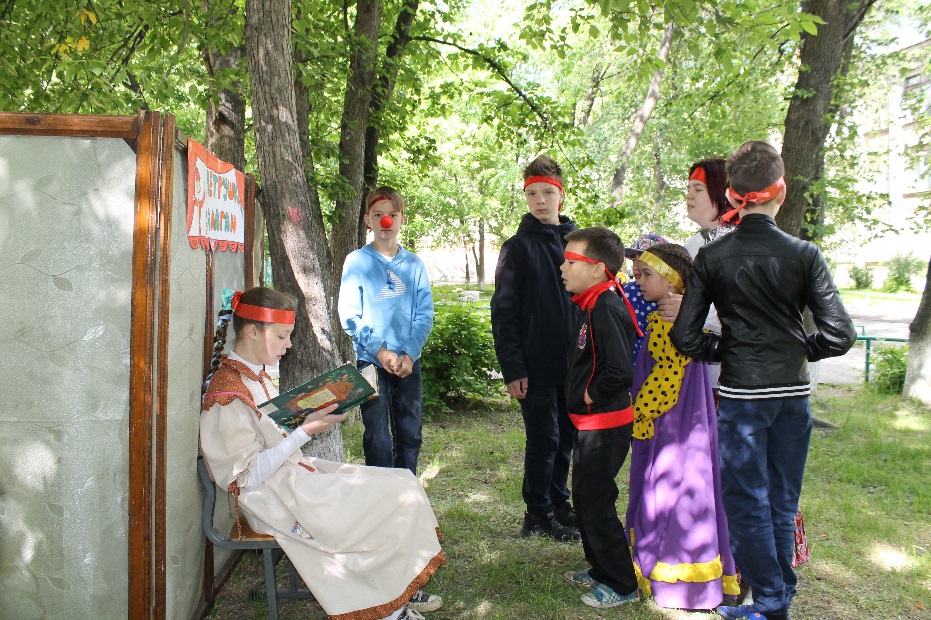 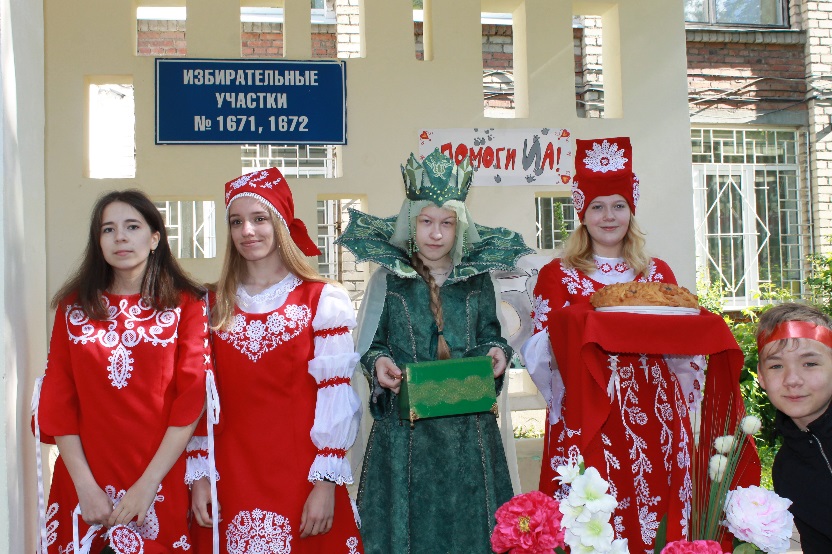 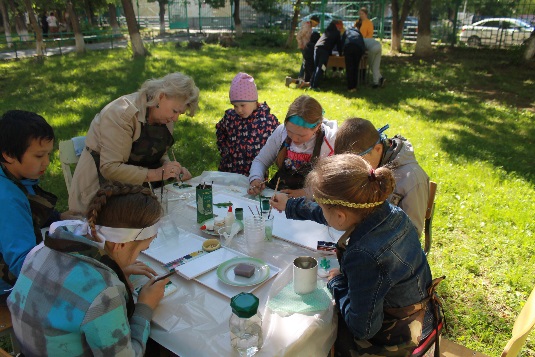 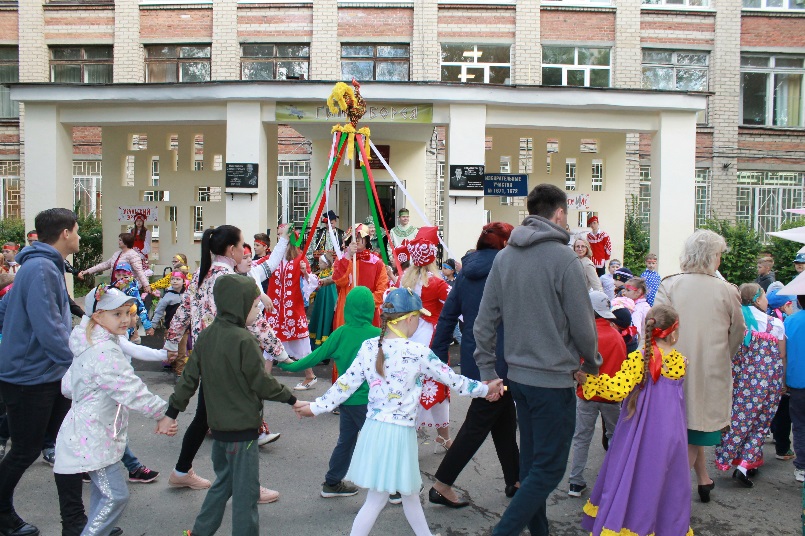 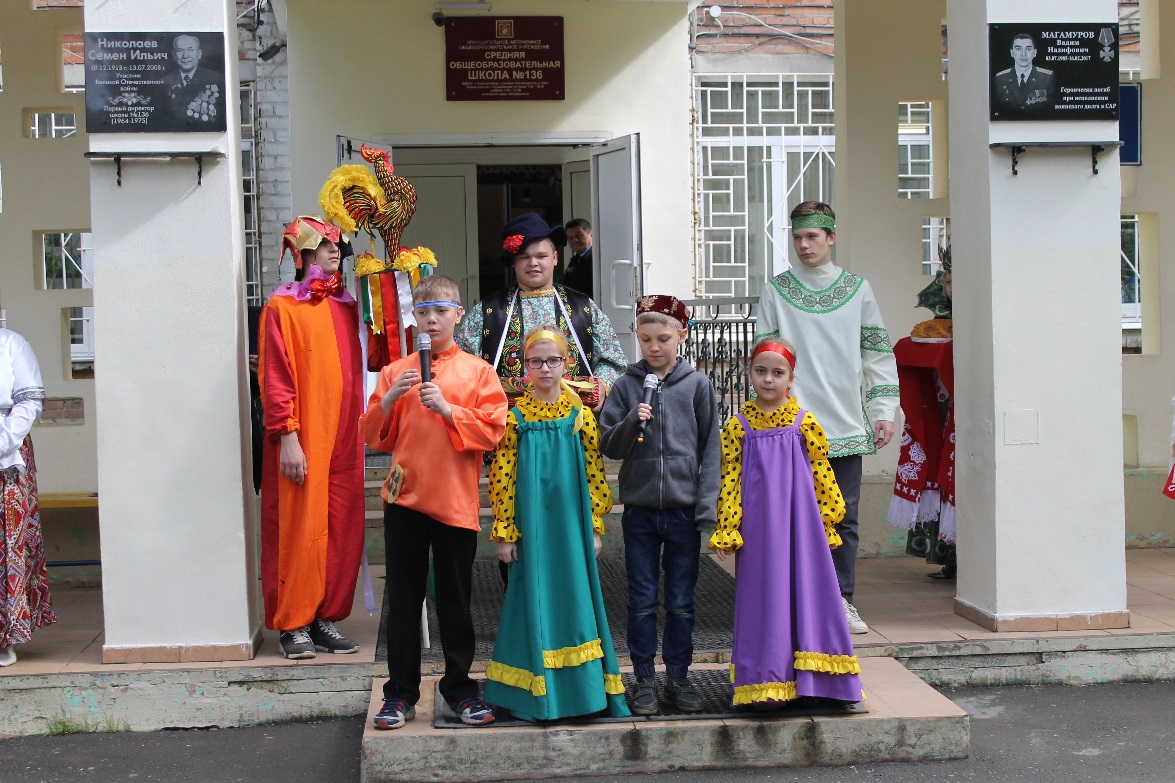 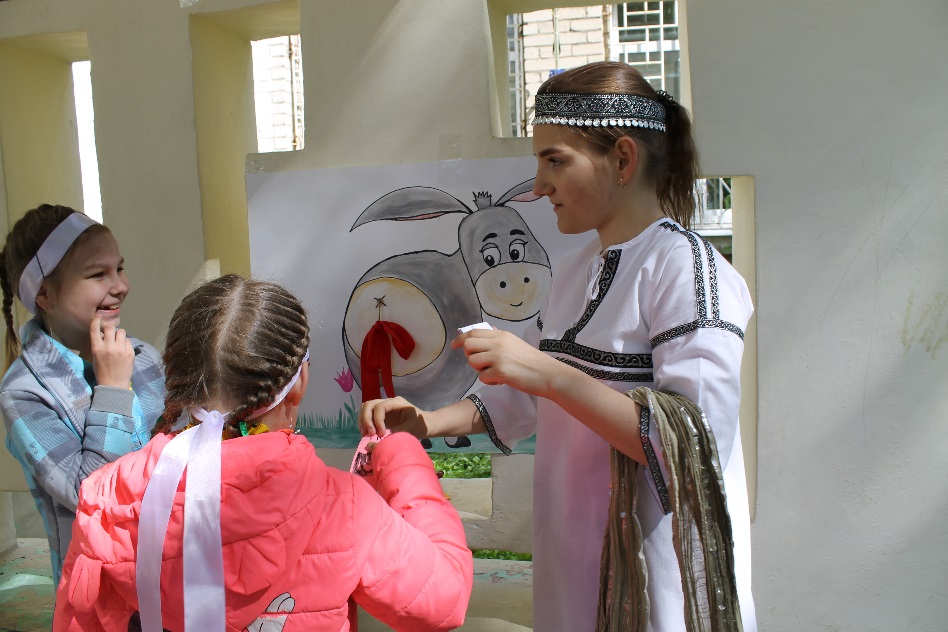 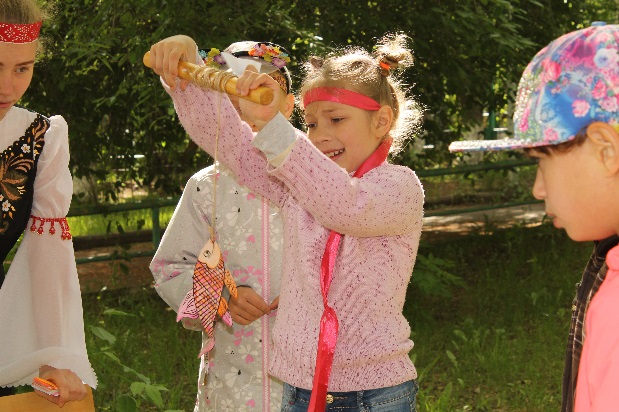 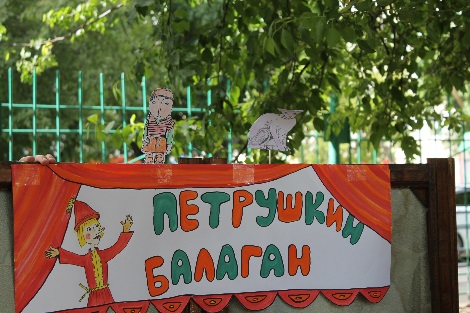 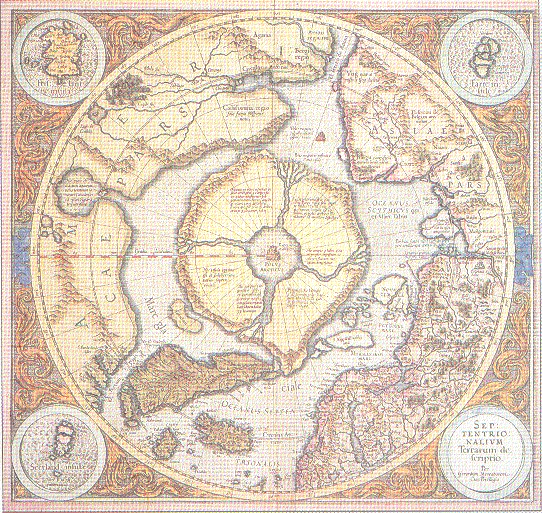 ПОИСК СОКРОВИЩ ГИПЕРБОРЕИ
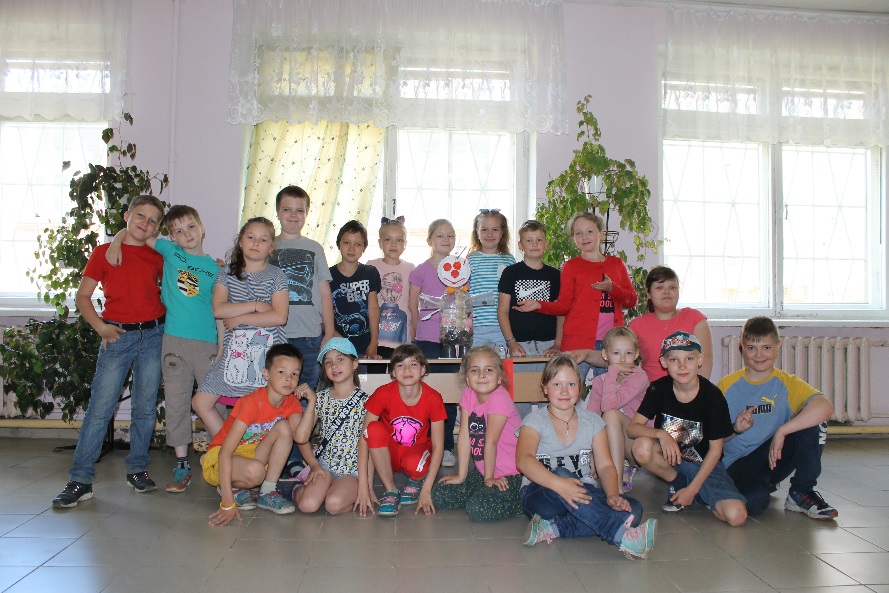 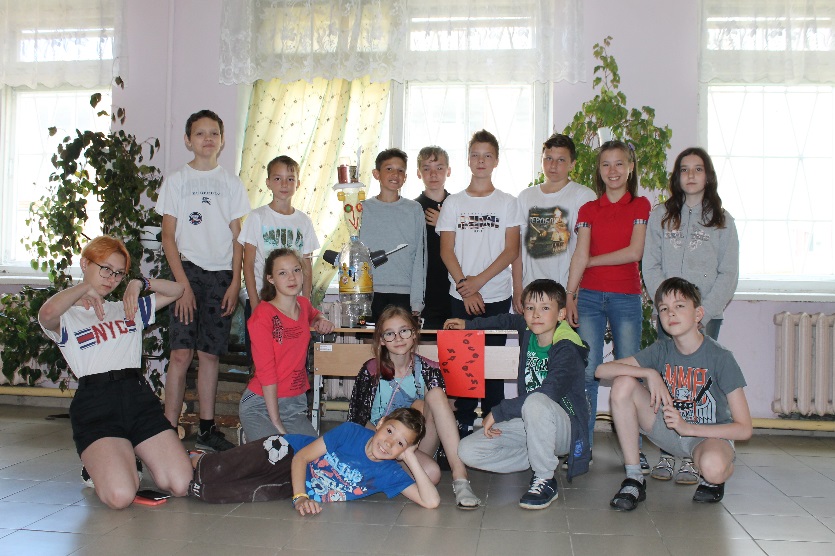 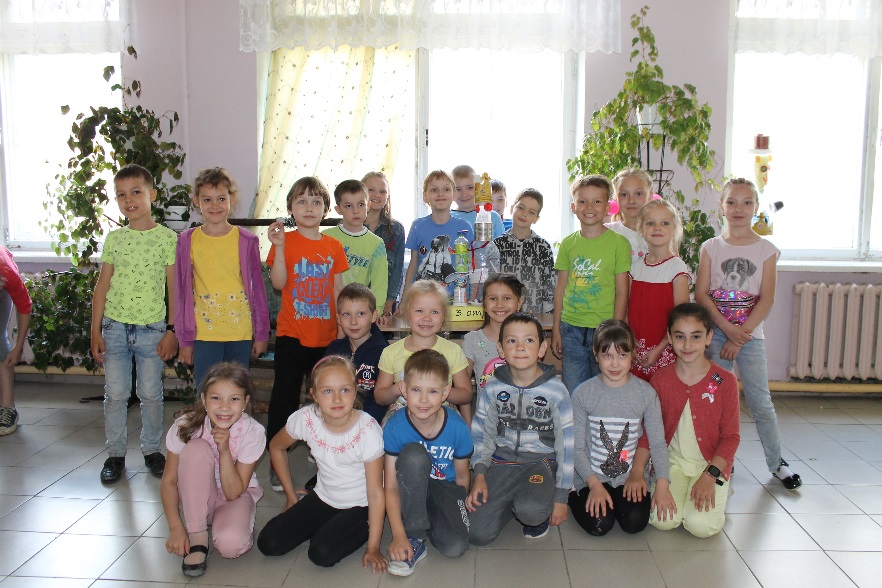 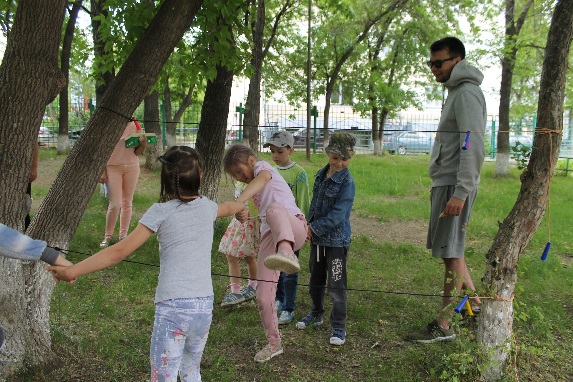 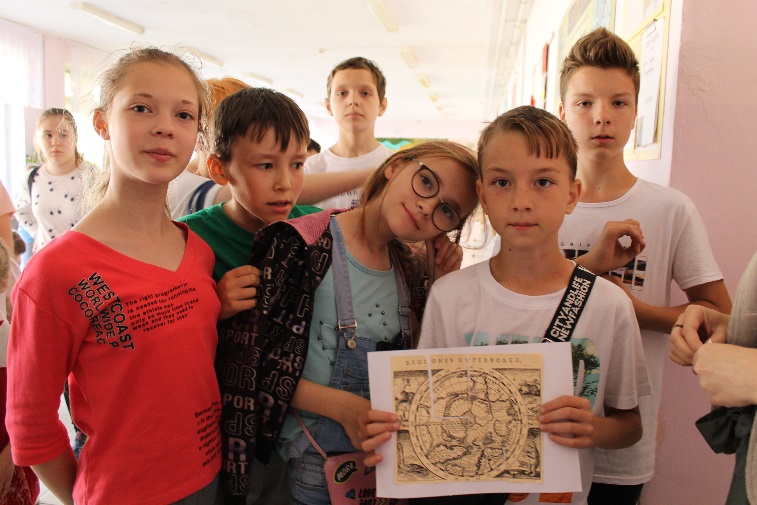 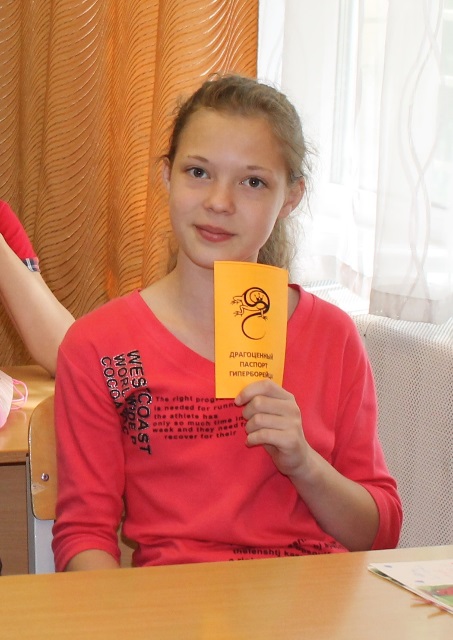 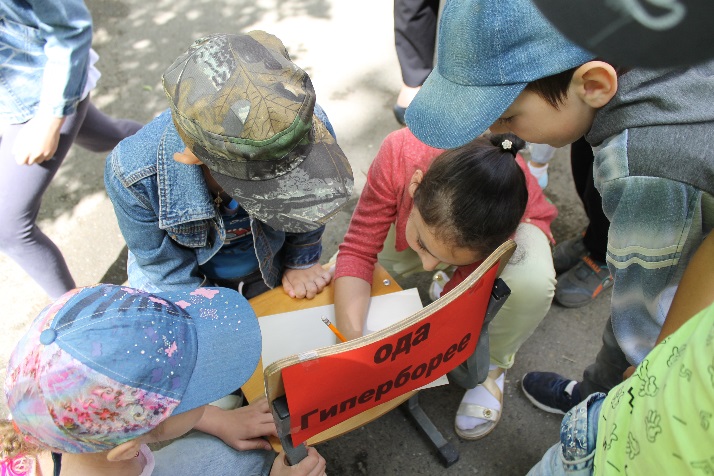 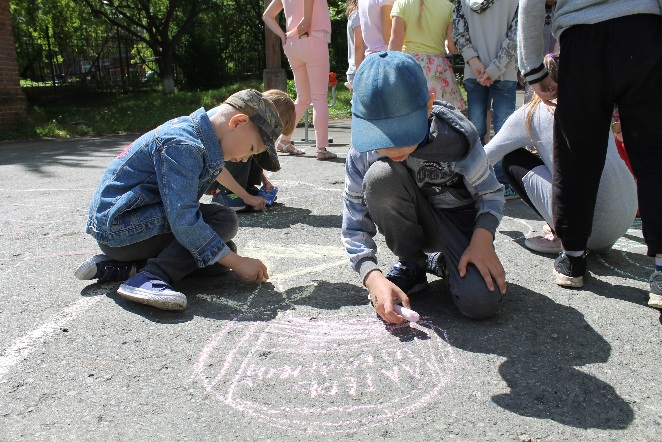 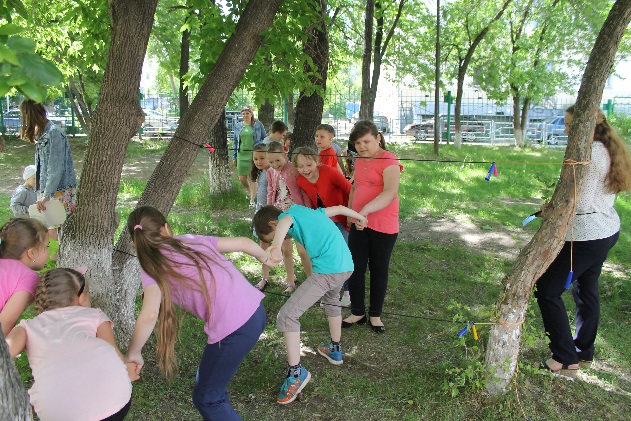 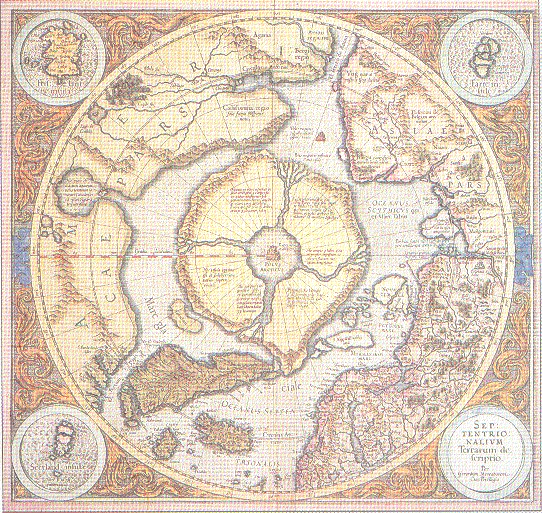 ДО НОВЫХ ВСТРЕЧ